Vinculación de PLANEA con:
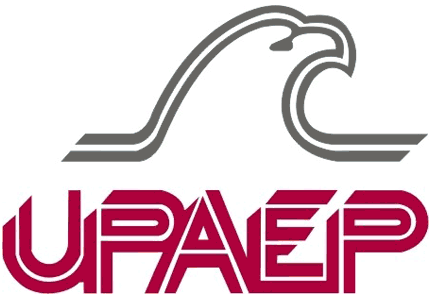 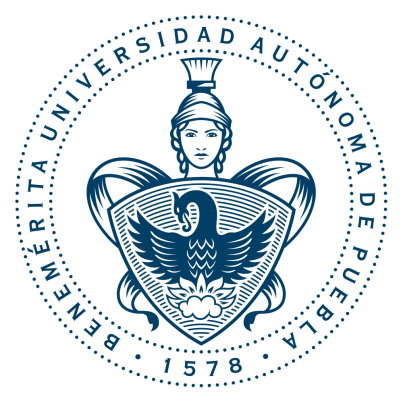 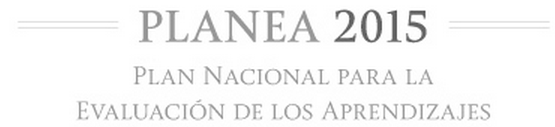 IES
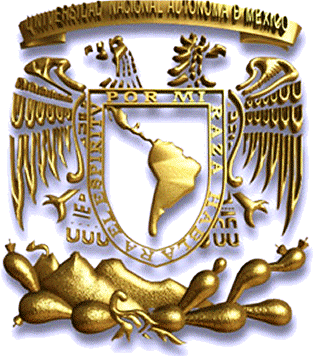 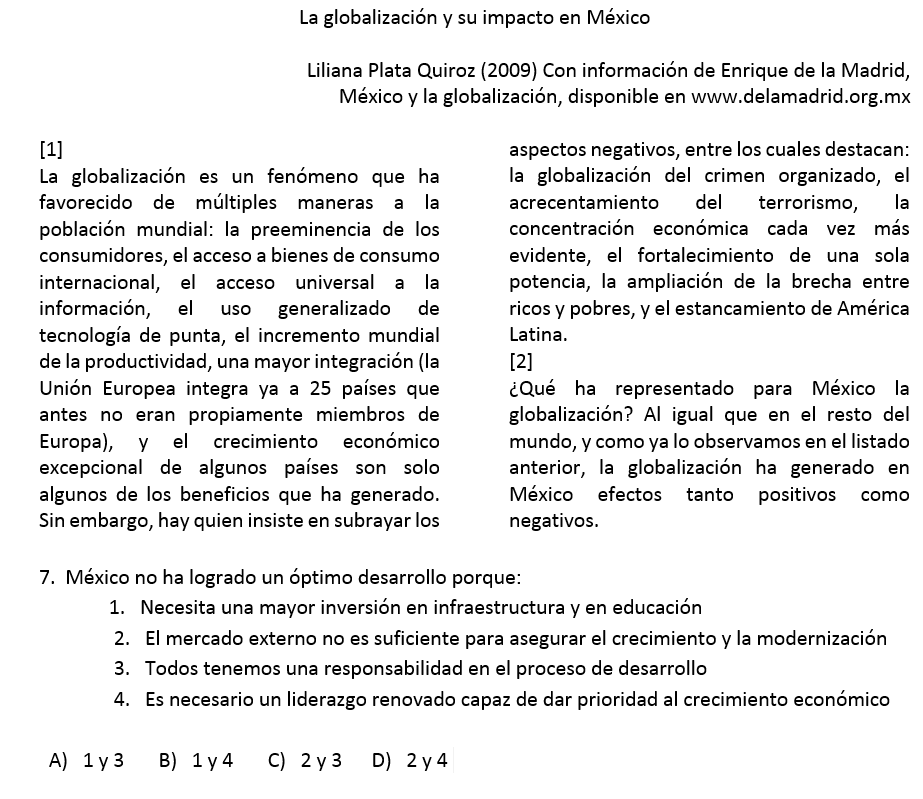 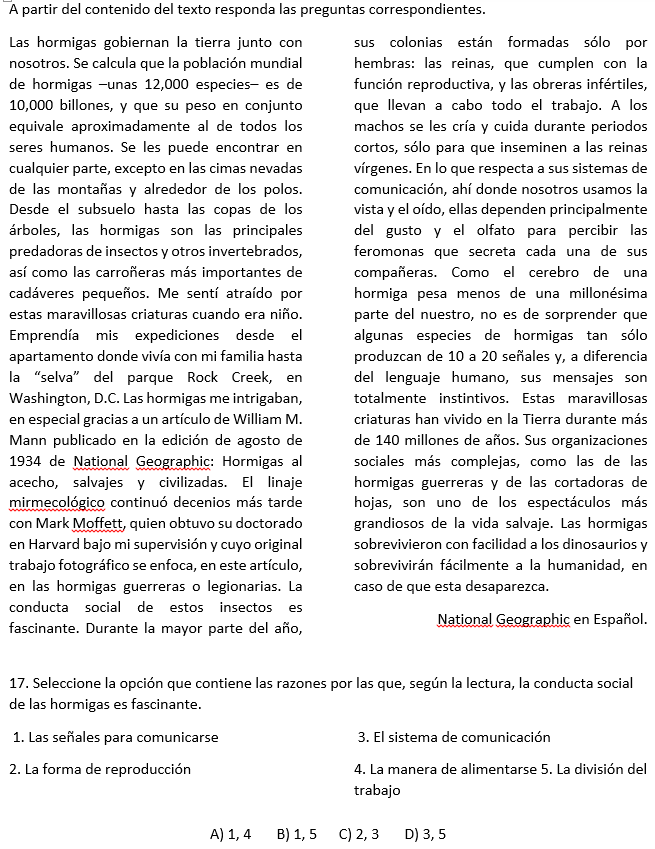 COMPARATIVO DE TEMARIOS DE COMUNICACIÓN
PLANEA
EXANI-II
De un total de 12 competencias básicas correspondientes al campo disciplinar de Comunicación, la prueba Planea MS incluye 5 indicadores para evaluar 7 de ellas
Identifica, ordena e interpreta las ideas, datos y conceptos explícitos e implícitos en un texto, considerando el contexto en que se generó y en el que se recibe. 
Evalúa un texto mediante la comparación de su contenido, sus conocimientos previos y nuevos.
Identifica el uso normativo de la lengua, considerando la intención y la situación comunicativa. 
Analiza un argumento preciso, coherente y creativo.
Relaciona ideas y conceptos en composiciones coherentes y creativas, con introducciones, desarrollo y conclusiones claras. 
Evalúa la secuencia o relación lógica en el proceso comunicativo. 
Identifica e interpreta la idea general y posible desarrollo de un mensaje escrito, recurriendo a conocimientos previos y al contexto cultural.
4. Comprensión lectora
4.1 Mensaje del texto
4.1.1 Explícito
4.1.1.1 Estructura de secuencias temporales y narrativas
4.1.1.2 Caracterización de personajes, ambientes y acciones
4.1.1.3 Información concreta y explicaciones: datos, hechos, explicaciones y opiniones
4.1.2 Implícito
4.1.2.1 Forma sintética del texto
4.1.2.2 Idea significativa central del texto (tema)
4.1.2.3 Premisa y conclusión
4.2 Intención del texto
4.2.1 Adecuación a la función
4.2.1.1 Léxico que corresponde al texto (científico, culto, coloquial y literario)
4.2.1.2 Fragmentos adaptados según el tipo de lector
4.2.1.3 Elementos paratextuales (dedicatoria, epígrafe, citas, referencias y paráfrasis): relación con el texto
4.2.2 Propósito
4.2.2.1 Utilidad del texto
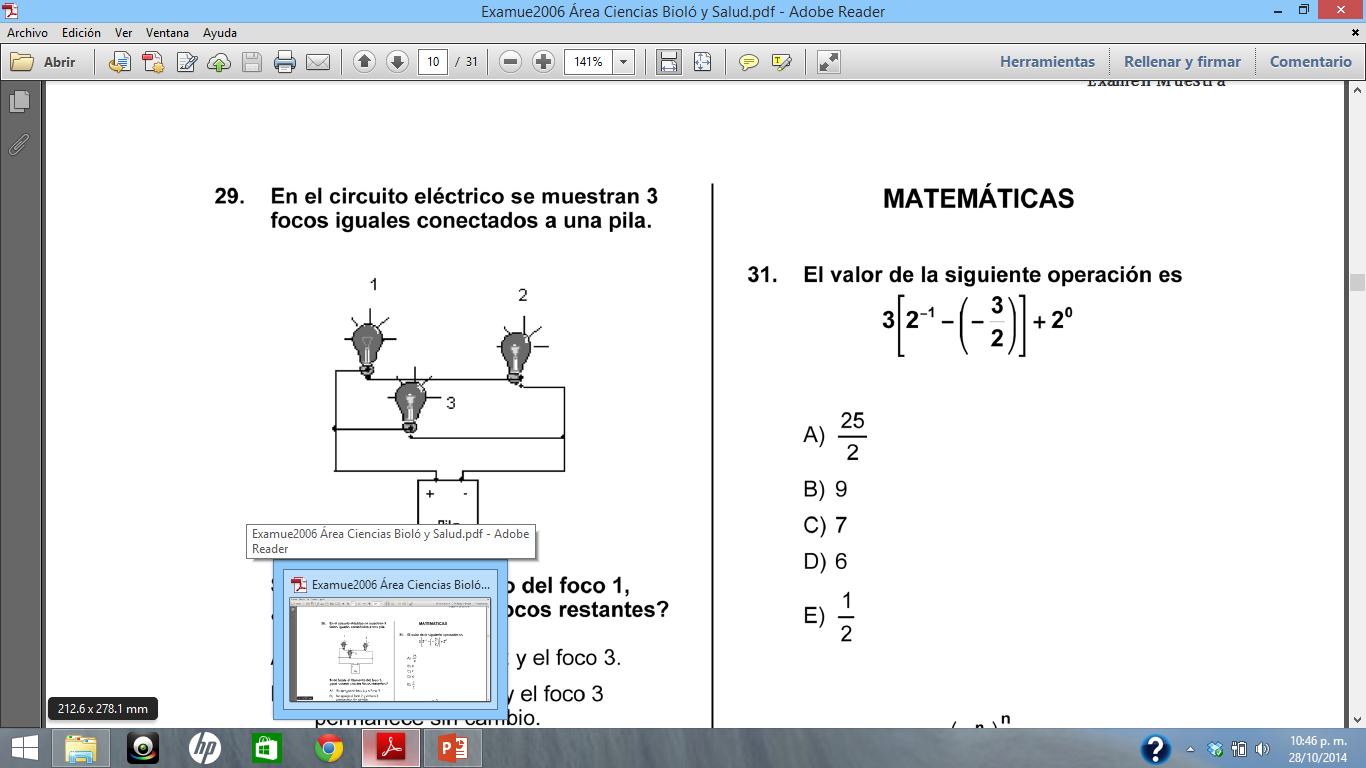 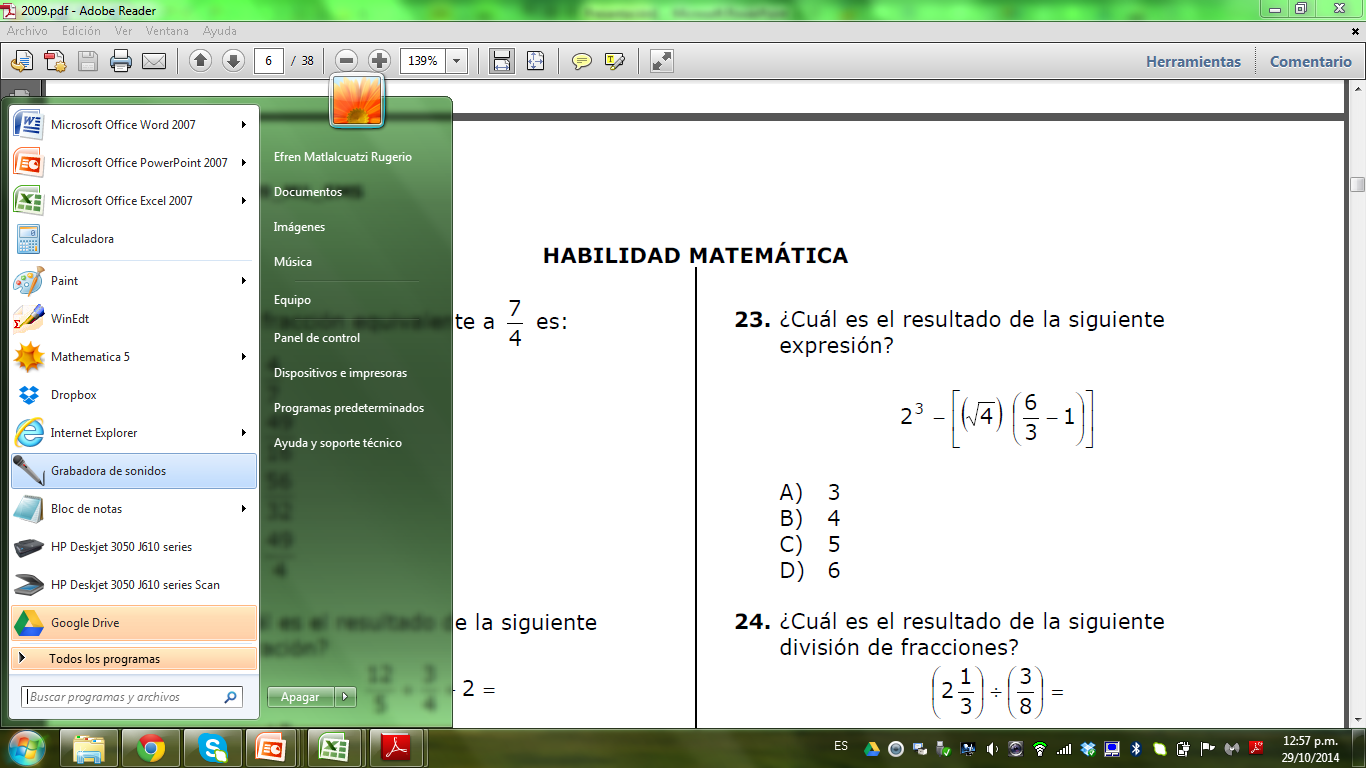 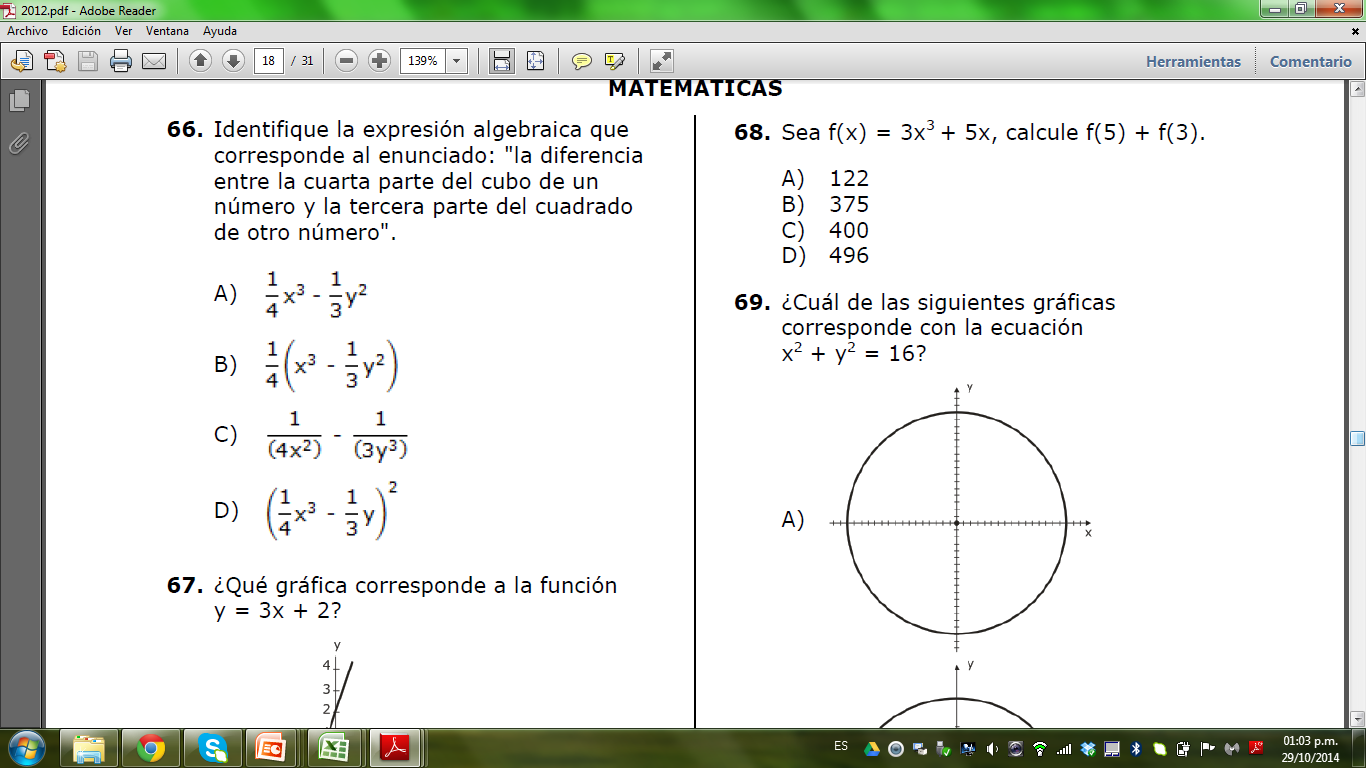 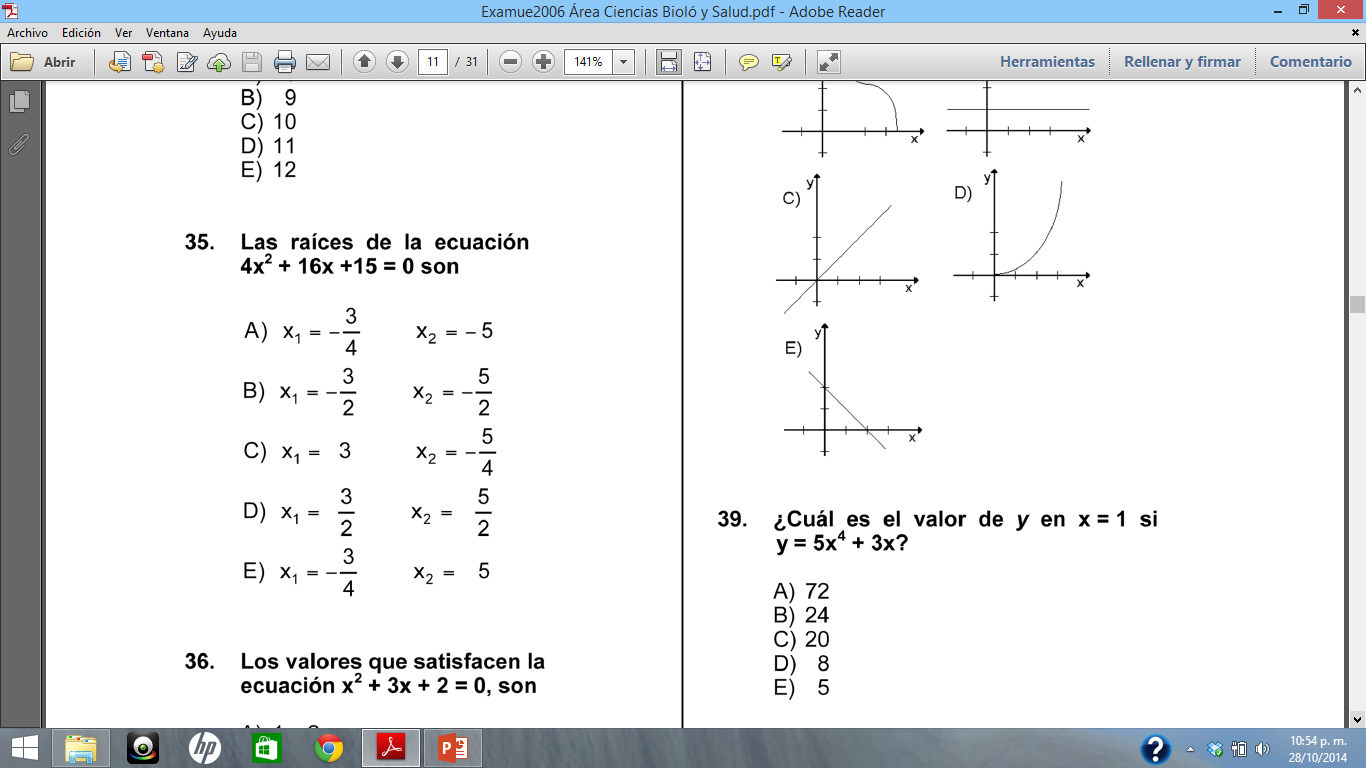 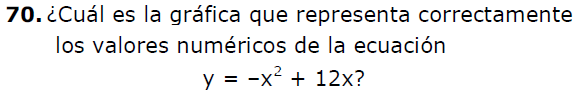 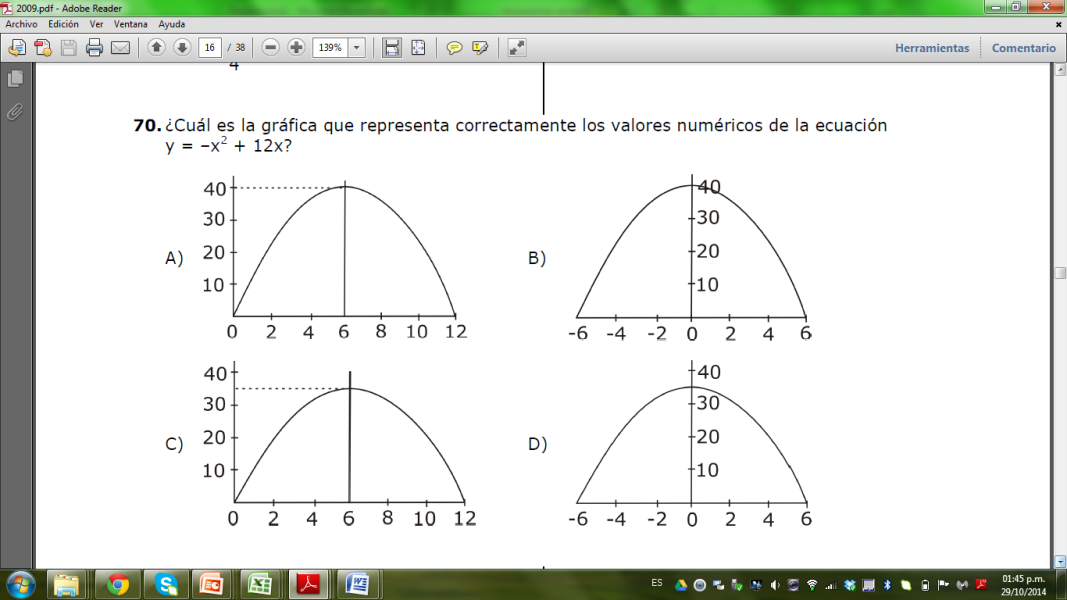 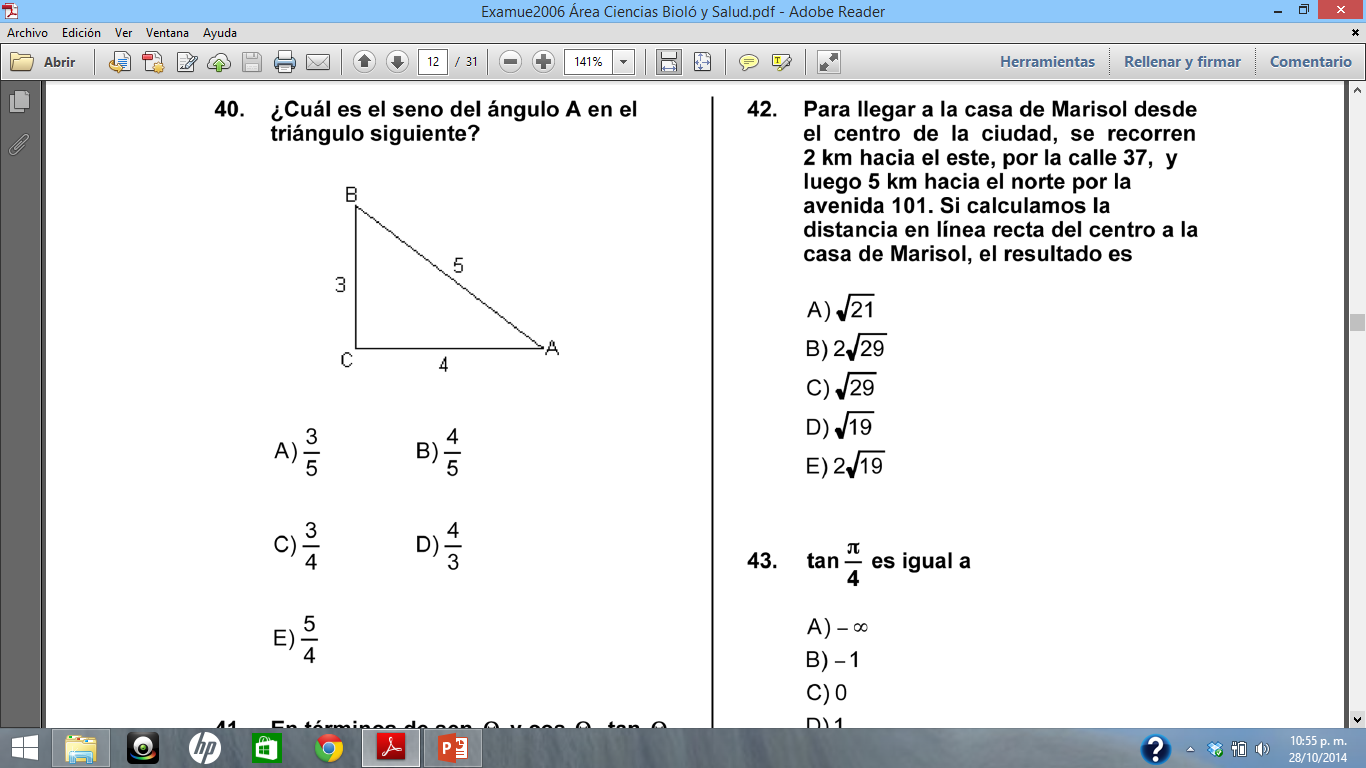 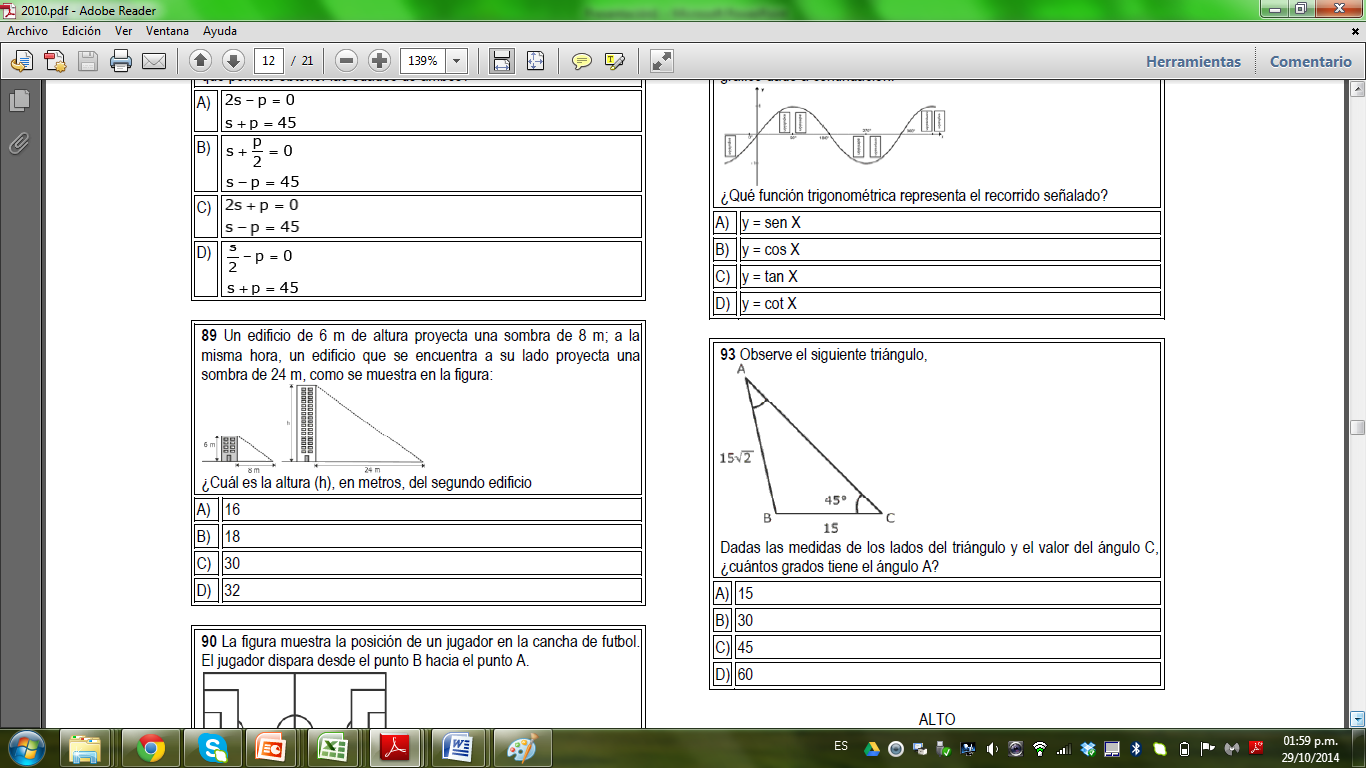 30. Agustín tiene una réplica exacta a escala de un avión comercial, el largo de su réplica mide 30 cm y sabe que el avión real mide 3,200 cm de largo. Si las llantas de su avión miden 2 cm de diámetro, ¿cuántos centímetros de diámetro tienen las llantas del avión real? 

A) 3.33 
B) 106.33 
C) 114.28 
D) 213.33
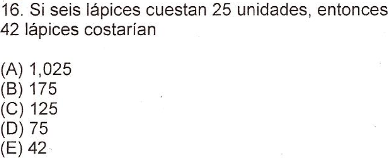 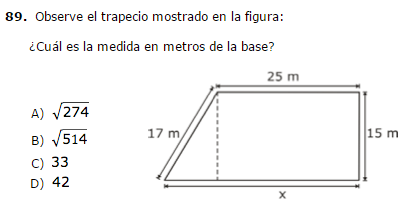 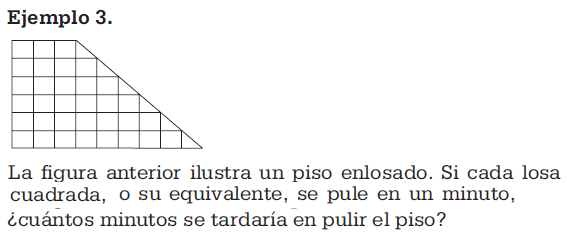 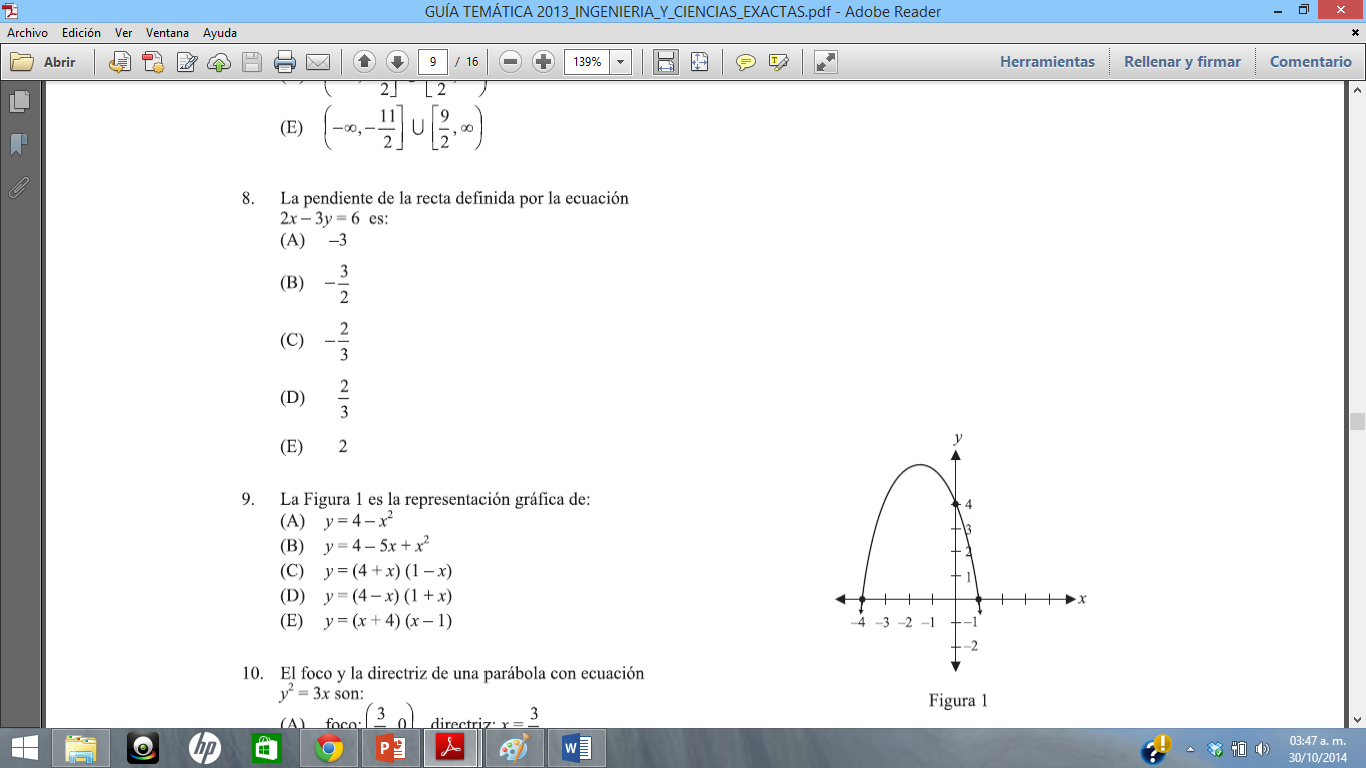 18. Inicialmente un recipiente contiene 6 litros de agua, se utilizan ¾ de litro y posteriormente se le agregan 19/4 de litro. ¿Cuál es la recta que indica los litros que contiene el recipiente final?
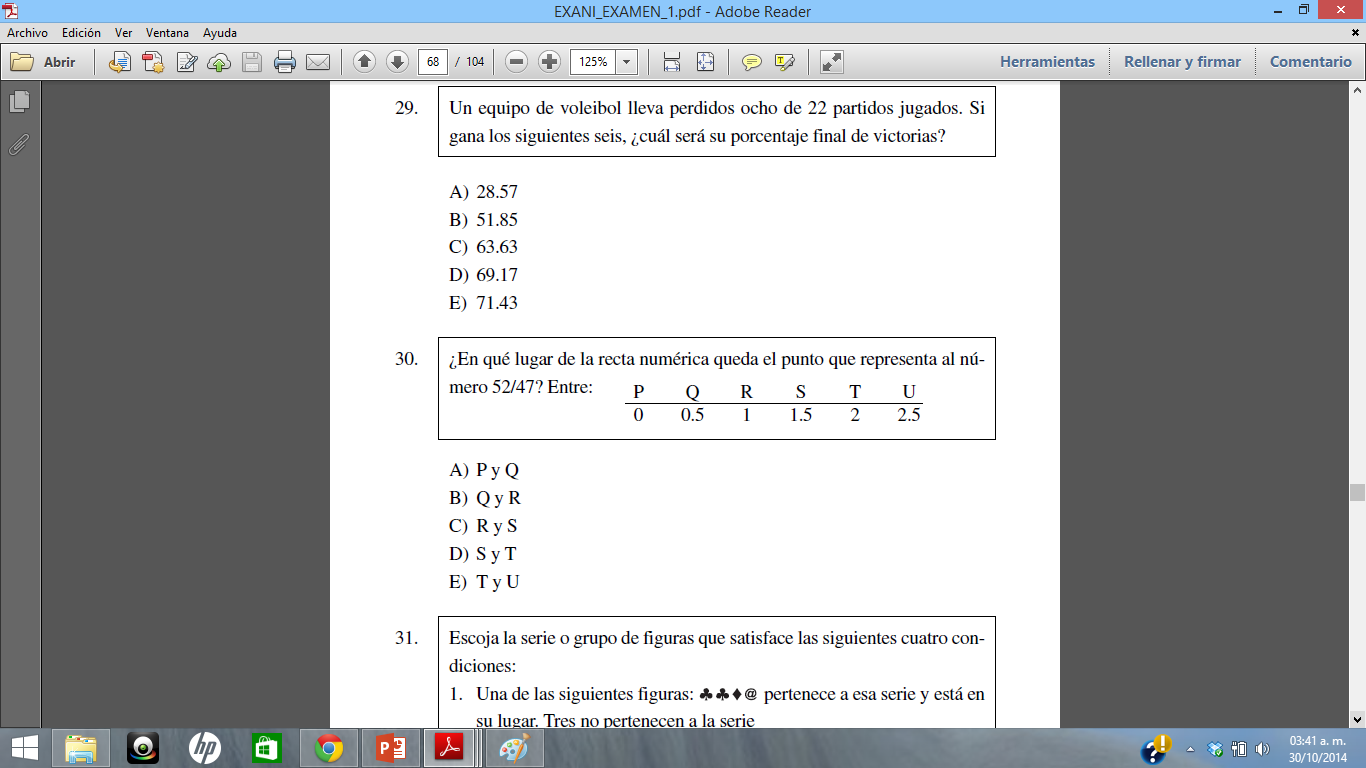 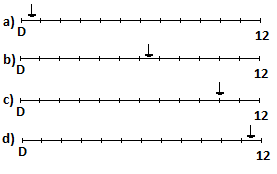 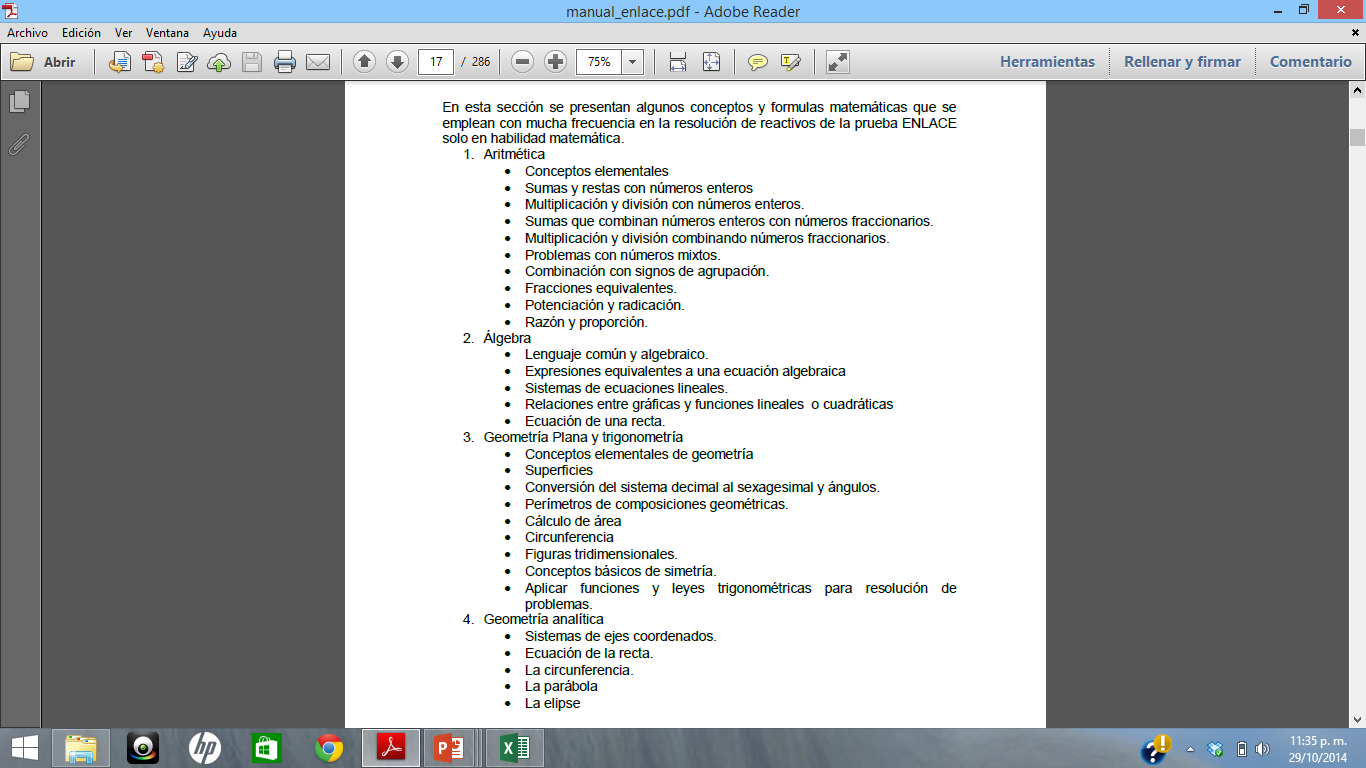 Aritmética
● Números enteros y sus propiedades
● La línea recta numérica
● Cuadrado de un número y raíces cuadradas
● Fracciones y números racionales
● Teoría de números: Factores, múltiplos y núm. Primos.
● Razones, proporciones y tanto por ciento
●Conjuntos (elementos, unión e intersección)
● Problemas de conteo
Álgebra
● Uso de variables para expresar relaciones
● Representaciones algebraicas, de equivalencia o igualdad
● Evaluación de expresiones algebraicas
● Ecuaciones y desigualdades de primer grado en una variable
● Ecuaciones lineales, cuadráticas, racionales, y con radicales
● Valor absoluto
● Exponentes enteros y racionales
Geometría Plana
● Ángulos y sus propiedades
● Triángulos y sus propiedades
● Cuadriláteros y sus propiedades
● Polígonos y sus propiedades
● Círculo y circunferencia, y sus propiedades
● Volumen, áreas y perímetro
● Patrones geométricos
● Sentido espacial
Geometría Analítica y Pre Cálculo
● Variación directa e inversa
● Funciones (dominio, evaluación, modelos, gráficas, función lineal y cuadrática)
Estadística y Probabilidad
● Interpretación de tablas y gráficas
● Medidas de tendencia central
● Probabilidad de un evento simple
En ENLACE 2011 se omitieron reactivos relacionados a contenidos de probabilidad, estadística, trigonometría y cálculo.
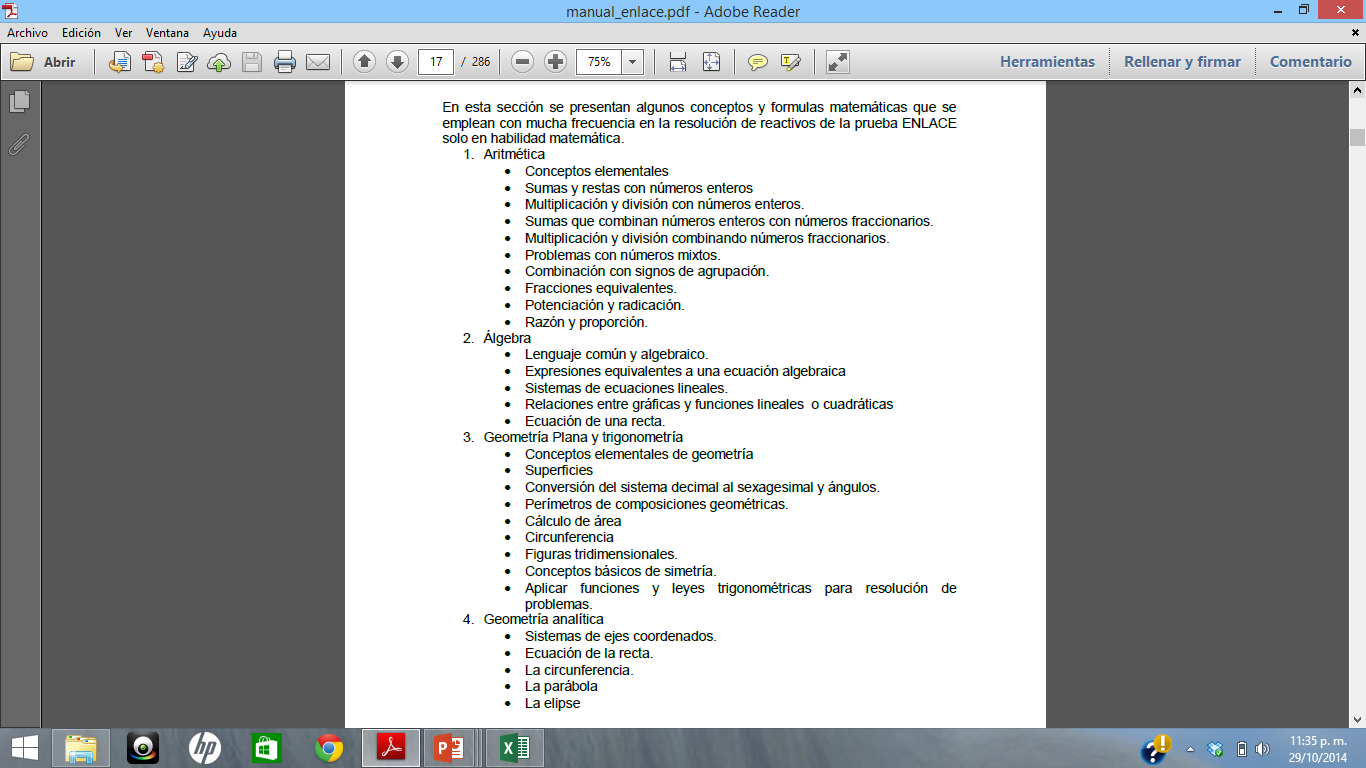 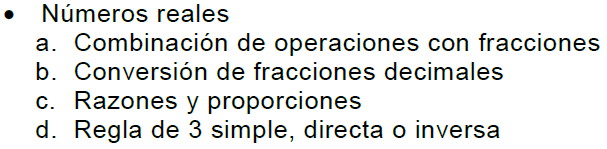 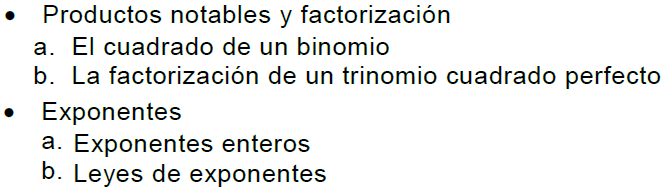 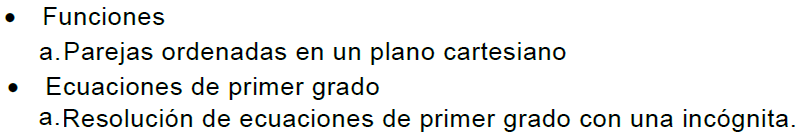